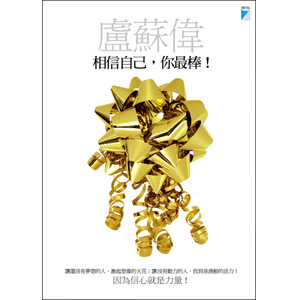 每月一書
大綱
成員介紹
書本介紹
作者介紹
作者小傳
內容摘要朗讀
寫作教室
延伸閱讀
成員介紹
PPT:育如、維德
作者名言:偉辰
作者介紹、 小傳:玉鳳 
內容摘要朗讀:琬琳、堉臻
寫作教室:君儀、映涵
延伸閱讀:佳妤
書名:相信自己，你最棒
作者:盧蘇偉
出版社:寶瓶文化
出版日期:2009/01/09
學校圖書編號:9000032
盧蘇偉名言:
讓還沒有夢想的人，激起想像的火花；讓沒有動力的人，找到泉湧般的活力！因為信心就是力量！
作者介紹
小時候因為腦膜炎的侵襲，讓他的記憶功能受損，直到小學五年級才真正的學會認字。他讀過啟智班、特殊教育班，但憑著過人的意志與家人永不放棄的支持，
花了七年，重考五次，終於考上了中央警察大學犯罪防治學系，目前在台北大學犯罪學研究所進修中。大二時經由教授的輔導，他發現自己在邏輯與分析方面的特殊天才，也找到了適合他的學習模式；
最後以全班第三名的優異成績由警大畢業，並考上高考司法行政觀護人科，以及專門技術人員社會工作師高等考試及格。現在的他是板橋地方法院少年調查（保護）官，是輔導專家，也是知名的潛能開發專家。
作者小傳
內容摘要朗讀
我們身上很多問題其實是來自父母與原生家庭！「你要相信自己是最棒的！」是針對所有華人最深切的提醒。因為信心就是力量！小斌月考第五名。老師特地打電話，和小斌媽媽分享喜悅。小斌媽媽卻跟老師說：「唉唷，我們小斌笨頭笨腦的。叫他去買瓶醬油，零錢都找錯，一定是老師特別會教啦！」長大後的小斌知道媽媽是謙虛，
但他多麼希望媽媽當時的回應是：「是啊，小斌真的很棒，我很以他為榮！」那麼，現在的小斌也許會對自己更有自信，也更有信心面對生命裡的挫折！
我們的社會存在兩種人。一種是成就非凡，但在內心深處，卻總覺得自己還不夠好、不夠優秀；另一種人是常常受挫，因此覺得自己真的很沒用、很一無是處。
當我們將時光往前挪移，我們會看到他們的共通點，他們都有一對責備多於肯定、要求多於讚美的父母。也許這是東西方文化在教養上的巨大差異，身為國內外知名潛能整合專家的盧老師，他提醒我們，我們的價值觀、我們看待自己的方式，完全是來自父母與原生家庭。如果我們要改變自己，就必須回頭省視原生家庭。
找到生命的新動力
 
每一個人的身心靈都是無法分割的，用正向和積極的態度看待一切，我們就會發現生命中的任何遭遇都是恩典，其中最重要的關鍵就是愛。怎樣把我們失去的心動力，由愛找回來，任何問題才不會是問題，任何事件都會轉化成生命的禮物。
激發深層的潛能

生命有許多意外和困難，如果我們了解這些不如我們期待的事，都不是障礙兒是上天賜予的恩典和禮物，用珍惜感恩的心去面對它，許多事都會有不一樣的結果。任何事的發生都是有原因的，而且都會是上天最好的安排喔!
釋放你思想的枷鎖

 不論你現在處在什麼樣的位置，做什麼樣的事，你的想法都將決定自己下一片刻的命運!用正向積極、更寬廣的詮釋重新定義;我們使用什麼文字，就改變文字定義，我們會創造出全新的視野和機會。我們一生中最大的敵人，就是我們自己所使用的文字，它會限制我們的思考，
否定我們自己，也讓我們的人際互動發生想像不到的困難和障礙。沒有什麼是對或錯，只有此時此刻，我們選擇的定意是否合宜。如何善待自己，也讓別人好過呢?就看我們如何定義這些生中的文字。
看見自己的寶藏

 別小看你自己，十年、二十年後你會有什麼成就，由今天的你決定。每一個人都是獨特而充滿希望的，每一個人都有著無限的機會，每有人可以限制你的未來，除非你自己放棄不要，否則你現在要什麼，你未來一定得到!成功唯一的方法，就是不達目標，永不放棄!
而有多少人是堅持自己的理想到底呢?如果你真的想給自己一次成功的滋味，那麼就從現在開始相信，你就是個天才，你要的一切都掌握在你手中，只要你開始執行你的計畫，而且堅定的相信，你一定會做到，那麼你一定會成功!
做自己生命的領航員

這個社會有多少人，就會有多少不同的想和感受。每一個人都是不完美的，所以每一個人都因該持續學習和自我提升自己。但我們很容易美化專家、學習心靈導師的人，因此常有一些人因迷戀或相信這樣的人，而身心受到嚴重的創傷，或是一些傳教師或是
利用這些頭銜騙取別人金錢或情感的人固然可惡;但會去相信這些「明師」、「大師」、「專家」、「學者」的人，也應該自己負些責任。我不是要告訴大家，人是不可相信的，而是要讓我們清楚明白，人不是靜態和穩定的，人是動態和浮動的。我們的思想、情緒是很容易隨環境和人與人之間的互動，而隨時變化的。
如果能學習看見自己內在飄浮不定心緒，我們就會對世界的一切，有比較寬容的期待，我們也就不會拿別人的錯誤和不完美，一再的來紛擾和懲罰自己! 「我只是一個人生舞台上的演員!」清楚我們扮演的角色，我們就比較可能做自己生命的領航員!
寫作教室
名言佳句
1.不經一番寒徹骨，焉得梅花撲鼻香。
2.平靜的水面鍛練不出優秀的水手
    意思:經歷挫折磨練，人才會更進步。
3.李白：「天生我才必有用，千金散盡還復來。」
4. 「天不生無用之人，地不長無根之草。」
    意思:每個人都有自己的長處
寫作手法
明引：有明確指出作者是誰

暗引：未指出作者是誰
給同學及老師三分鐘，等下會有考題喔！

A.學生為名言填空
B.教師為引用名言造句
1.不經一番寒徹骨，焉得____撲鼻香。
2.平靜的水面鍛練不出優秀的_____。
3.李白：「天生我才必有用，_____散盡還復來。」
4. 「天不生無用之人，地不長__________。」
1.不經一番寒徹骨，焉得梅花撲鼻香。
2.平靜的水面鍛練不出優秀的_____。
3.李白：「天生我才必有用，_____散盡還復來。」
4. 「天不生無用之人，地不長__________。」
1.不經一番寒徹骨，焉得梅花撲鼻香。
2.平靜的水面鍛練不出優秀的水手。
3.李白：「天生我才必有用，_____散盡還復來。」
4. 「天不生無用之人，地不長__________。」
1.不經一番寒徹骨，焉得梅花撲鼻香。
2.平靜的水面鍛練不出優秀的水手。
3.李白：「天生我才必有用，千金散盡還復來。」
4. 「天不生無用之人，地不長__________。」
1.不經一番寒徹骨，焉得梅花撲鼻香。
2.平靜的水面鍛練不出優秀的水手。
3.李白：「天生我才必有用，千金散盡還復來。」
4. 「天不生無用之人，地不長無根之草。」
教師為引用名言造句
延伸閱讀
汪洋中的一條船
沒問題三班